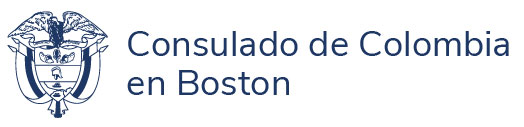 Proyecto piloto Construyendo mi Camino a la Educación Superior
Teléfono local: 1 617 5366222  Dirección: 31 ST. James Avenue, Suite 960, Piso 9, Boston MA 02116  Correo electrónico: cboston@cancilleria.gov.co
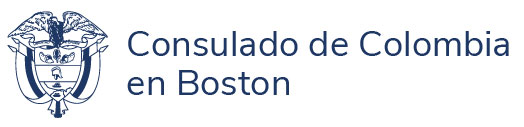 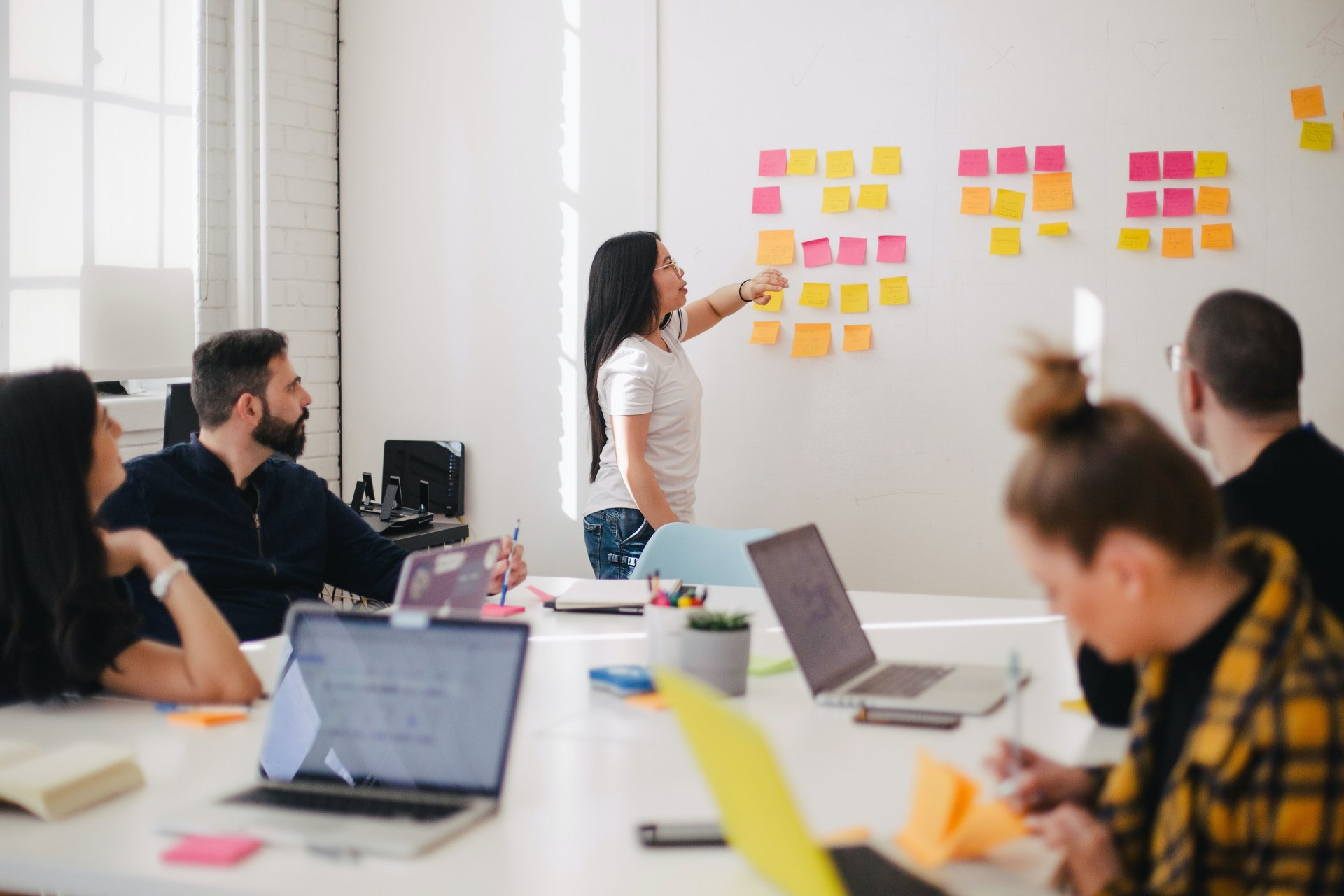 “La Educación Superior será reconocida como un derecho económico, social y cultural necesario  y progresivo para la realización humana” (PND 2022-2026).
Los trabajadores latinxs ganan cerca de $22,550 menos que los No Latinos. Los colombianos ganan $24,572 menos.

(Umass 2020)
En Massachusetts solo el 27.4% de los colombianxs y 17,9% de los Otros Latinxs ha alcanzado la educación superior. Muy por debajo de los No Latinos (46.7%).
                                                (Umass 2020)
Consulta reiterada
Comunidad de + 50 años,    +,  aplica para comunidad latinoamericana: 
     herramientas        avance e integración
     mayor presencia en IES (becas)
     mayor representación y liderazgo
Teléfono local: 1 617 5366222  Dirección: 31 ST. James Avenue, Suite 960, Piso 9, Boston MA 02116  Correo electrónico: cboston@cancilleria.gov.co
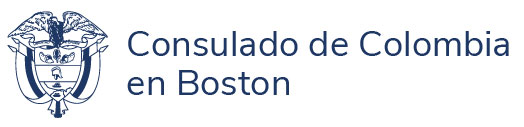 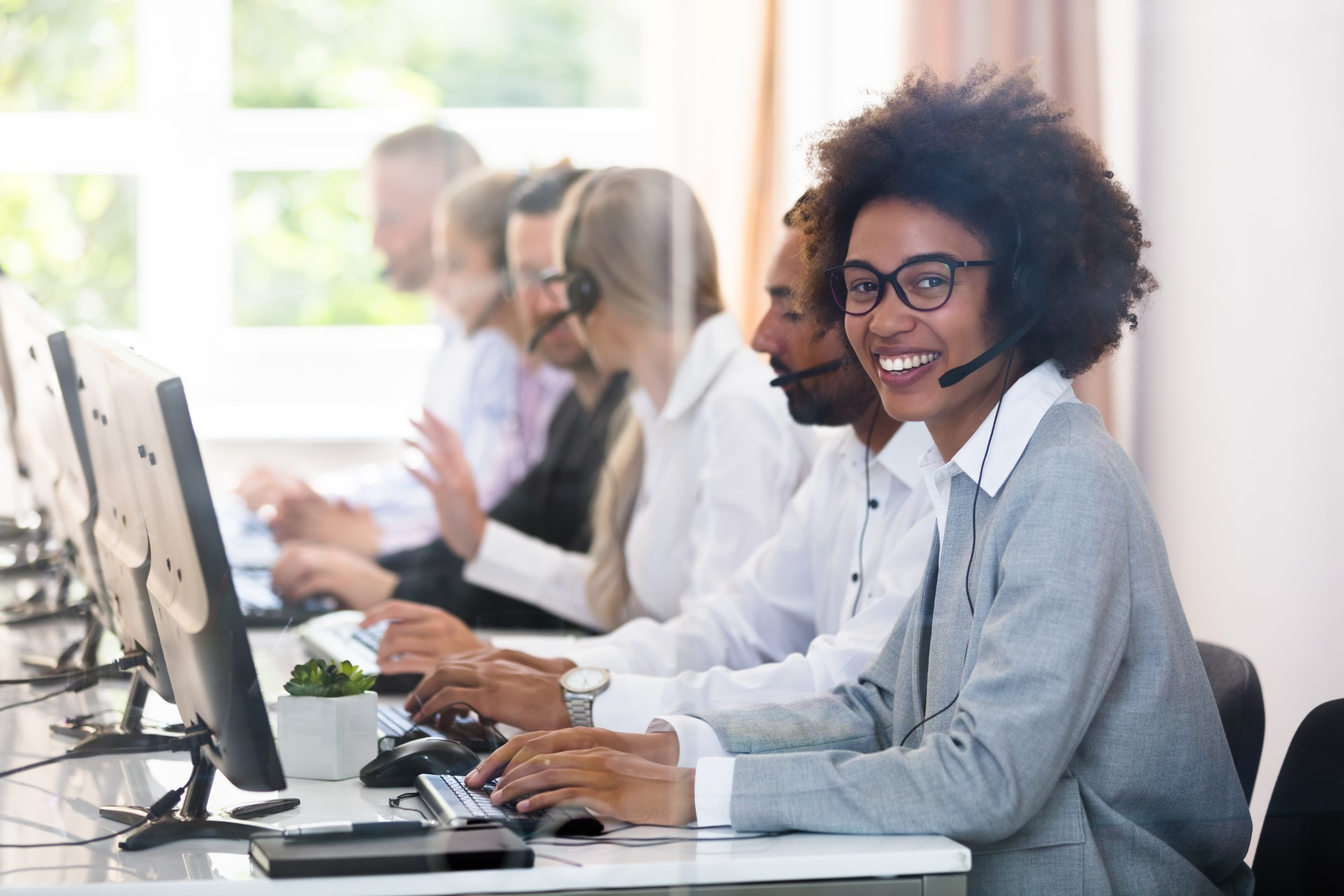 Aprovechar poder transformativo

Mejor salario y calidad de vida

Abrirse a otros mundos y esferas

Beneficio propio y para sus familias, comunidades y paises
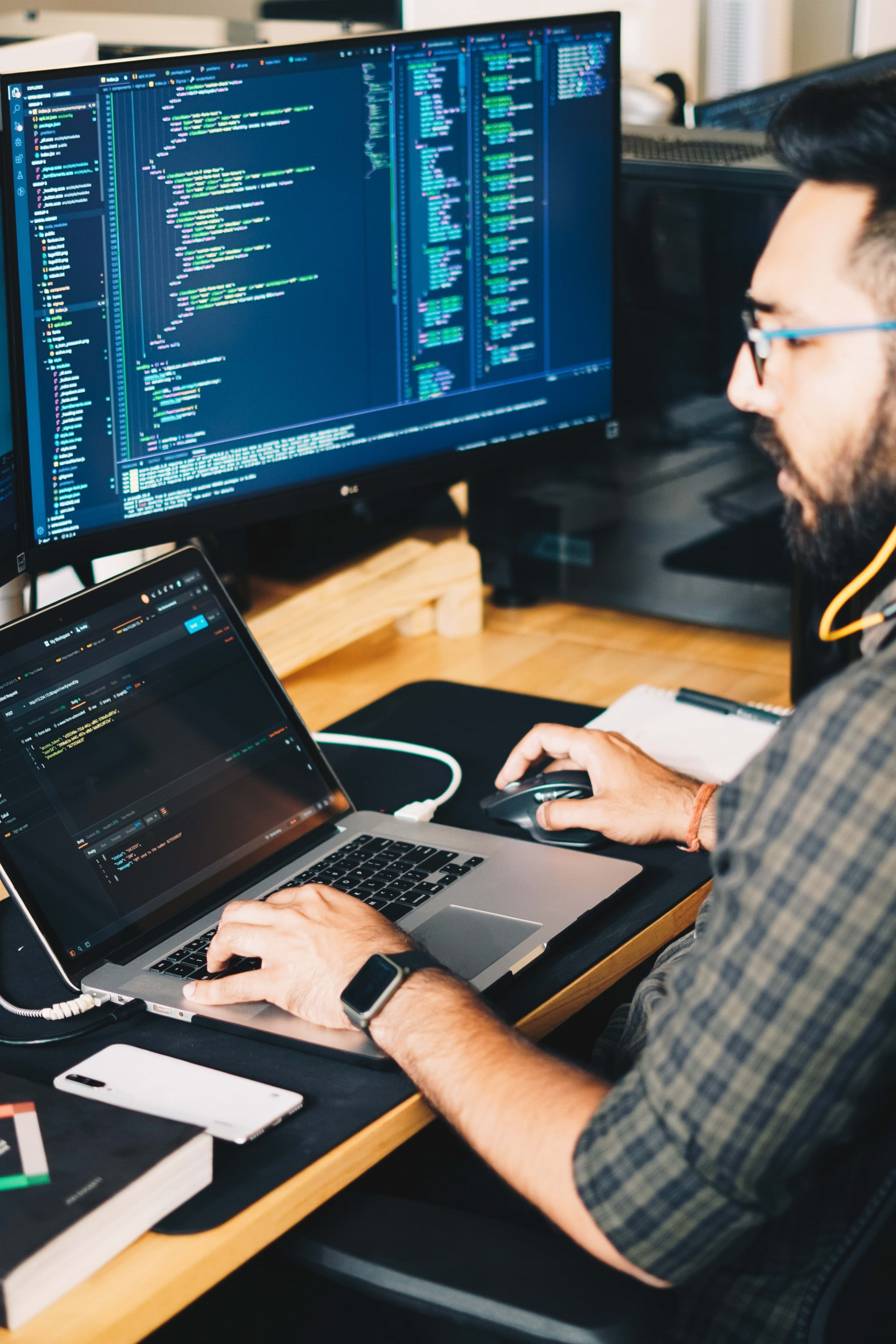 Teléfono local: 1 617 5366222  Dirección: 31 ST. James Avenue, Suite 960, Piso 9, Boston MA 02116  Correo electrónico: cboston@cancilleria.gov.co
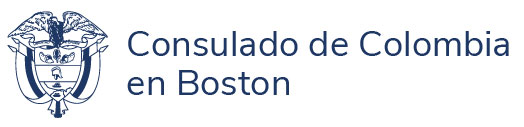 ¡GRACIAS!
Teléfono local: 1 617 5366222  Dirección: 31 ST. James Avenue, Suite 960, Piso 9, Boston MA 02116  Correo electrónico: cboston@cancilleria.gov.co